ВОЋАРСТВО И ВИНОГРАДАРСТВО
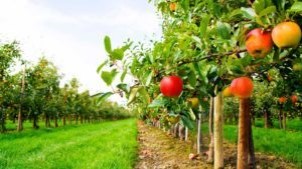 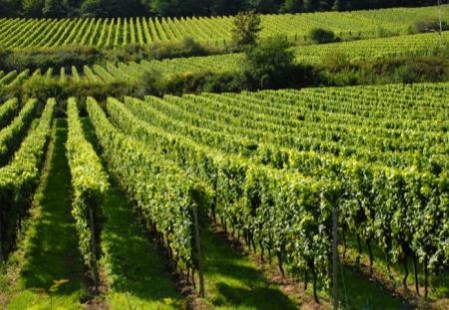 ВОЋАРСТВО
Воћарство је грана земљорадње која се бави гајењем воћака и 
производњом воћа.

Површине на којима се гаје исте или различите врсте воћа 
називају се воћњаци, а људи који се баве воћарством називају 
се воћари.
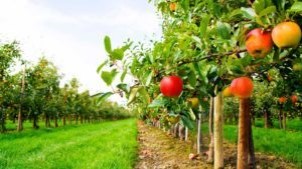 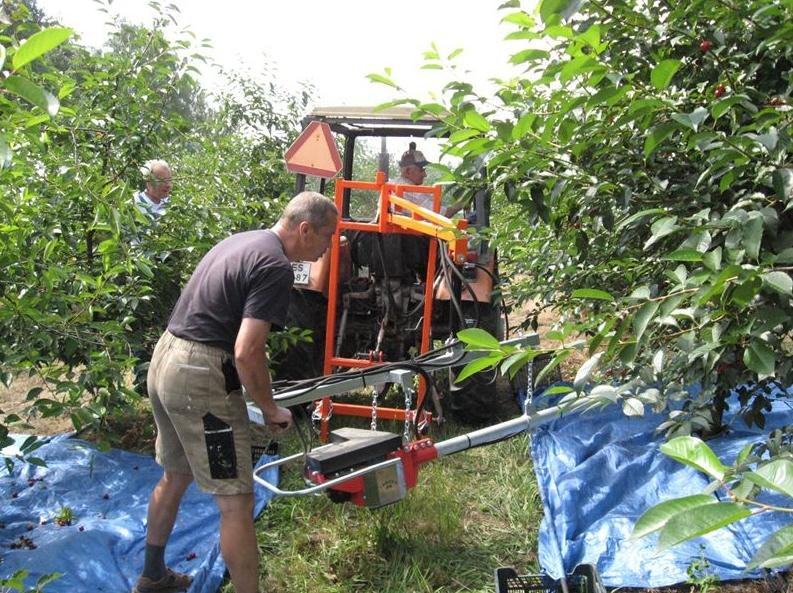 На нашим просторима најпознатије воћке су:
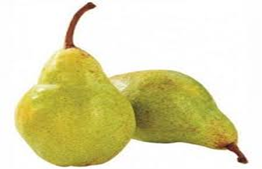 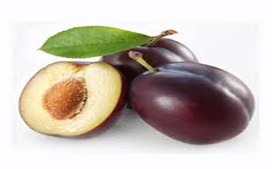 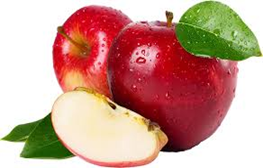 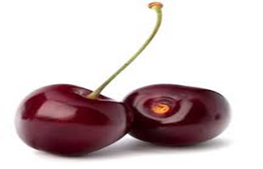 јабука
шљива
вишња
крушка
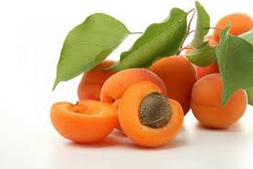 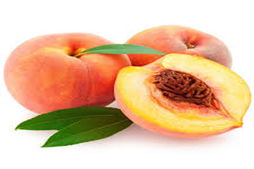 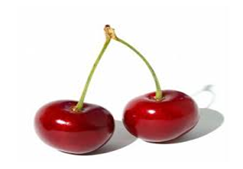 трешња
кајсија
бресква
Различите врсте воћака захтијевају различите услове за развој, али и његу и заштиту.

Воћке се саде у рано прољеће и у касну јесен.

На дубоко преораном земљишту, копају се јаме за саднице.

Бирају се саднице најбољих сорти, а то су оне које дају крупне, укусне и сочне плодове отпорне на мраз и болести.

Воћке се саде у редовима на одређеном растојању. Тако се обезбјеђује довољно свјетлости, сунчеве топлоте и несметан прилаз воћки при окопавању, ђубрењу, прскању, орезивању и берби плодова.
Напредни воћари, пољопривредни комбинати (велика предузећа која прерађују пољопривредне производе) и пољопривредна добра подижу плантаже воћњака.
Плантажа је велика површина на којој је засађена једна врста воћа.
Ради заштите од временских непогода изнад воћака се подиже противградна мрежа.
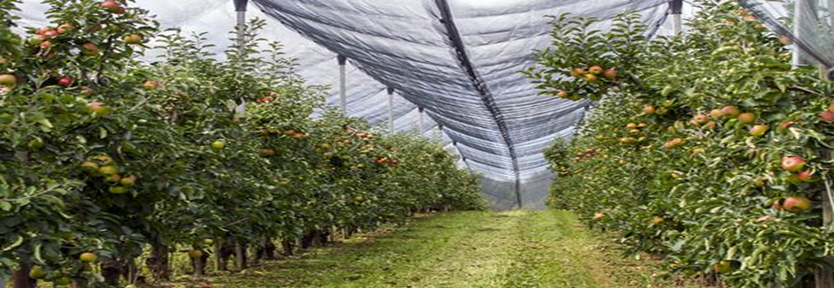 Воће најбоље успијева на брежуљкастом земљишту.
Крајеве у којима има доста воћа називамо воћарским крајевима (рејонима).
Најпознатији воћарски рејони су у предјелу Добоја, Мајевице, Подриња и брежуљкасти простори Крајине.
ВИНОГРАДАРСТВО
Грана земљорадње у којој се људи баве узгојем винове лозе и производњом грожђа назива се виноградарство.


Површине на којима се гаји винова лоза називају се виногради, а људи који се баве виноградарством називају се виноградари.
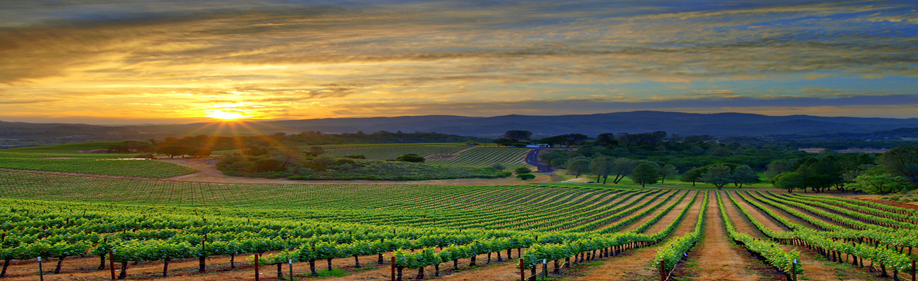 Винова лоза добро успијева у топлим крајевима са пјесковитим земљиштем, те на брежуљкастим, осунчаним теренима.

Плантаже винове лозе у нашој Републици најраспрострањеније су у нижим предјелима Херцеговине.

Винова лоза се сади плански, са великим размацима између редова.

Лоза се у јесен орезује, у прољеће прихрањује и прска против болести и штеточина.

Од грожђа се добија сок, вино и ракија.

Вино и ракија садрже алкохол и штетни су за човјеков организам, ако се унесу у великим количинама.
Производи од грожђа
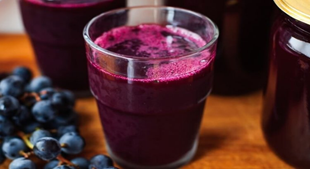 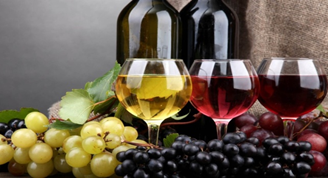 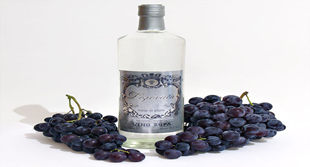 ЗАДАЦИ ЗА САМОСТАЛАН РАД:

Мапом ума представи воћарство и виноградарство.
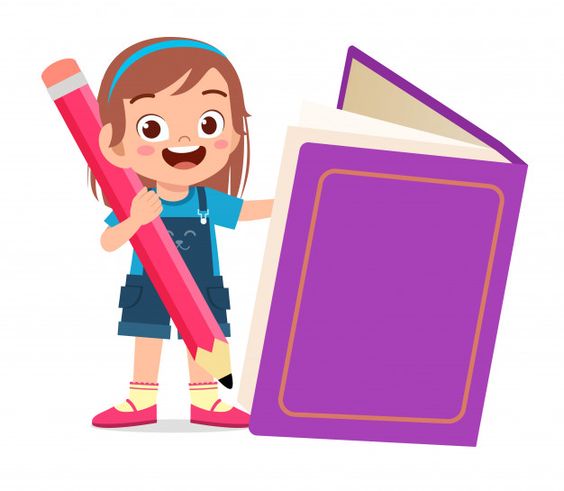